Advanced Queries
IS240 – DBMS
Lecture # 8 – 2010-03-08
M. E. Kabay, PhD, CISSP-ISSMP
Assoc. Prof. Information AssuranceDivision of Business & Management, Norwich University 
mailto:mkabay@norwich.edu                                  V: 802.479.7937
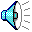 [Speaker Notes: Class Notes]
Topics
Sub-query for Calculation
Query Sets (IN)
Using IN with a Sub-query
Left Outer Join
Older Syntax for Left Join
SubQuery for Computation
Correlated Subquery
UNION Operator
Multiple JOIN Columns
CASE Function
Inequality Join
SQL SELECT & SQL Mnemonic
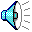 Tables
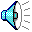 Harder Questions
How many cats are “in-stock” on 10/1/04?
Which cats sold for more than the average price?
Which animals sold for more than the average price of animals in their category?
Which animals have not been sold?
Which customers (who bought something at least once) did not buy anything between 11/1/04 and 12/31/04?
Which customers who bought Dogs also bought products for Cats (at any time)?
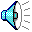 Sub-query for Calculation
Which cats sold for more than the average sale price of cats?
Assume we know the average price is $170.
Usually we need to compute it first.
SELECT SaleAnimal.AnimalID, Animal.Category, SaleAnimal.SalePrice
FROM Animal
INNER JOIN SaleAnimal ON Animal.AnimalID = SaleAnimal.AnimalID
WHERE ((Animal.Category=‘Cat’) AND (SaleAnimal.SalePrice>170));
SELECT SaleAnimal.AnimalID, Animal.Category, SaleAnimal.SalePrice
FROM Animal
INNER JOIN SaleAnimal ON Animal.AnimalID = SaleAnimal.AnimalID
WHERE ((Animal.Category=‘Cat’) AND (SaleAnimal.SalePrice>
    (	SELECT AVG(SalePrice)
	FROM Animal
	INNER JOIN SaleAnimal ON Animal.AnimalID = SaleAnimal.AnimalID
	WHERE (Animal.Category=‘Cat’)
    ) 
  )   );
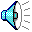 Query Sets (IN)
SELECT Customer.LastName, Customer.FirstName, SaleItem.ItemID
FROM (Customer INNER JOIN Sale ON Customer.CustomerID = Sale.CustomerID)
   INNER JOIN SaleItem ON Sale.SaleID = SaleItem.SaleID
WHERE (SaleItem.ItemID In (1,2,30,32,33))
ORDER BY Customer.LastName, Customer.FirstName;
Customer
Sale
SaleItem
CustomerID
Phone
FirstName
LastName
SaleID
SaleDate
EmployeeID
CustomerID
SaleID
ItemID
Quantity
SalePrice
List all customers (Name) who purchased one of the following items:  1, 2, 30, 32, 33.
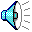 Using IN with a Sub-query
List all customers who bought items for cats.
SELECT Customer.LastName, Customer.FirstName, SaleItem.ItemID
FROM (Customer
	INNER JOIN Sale ON Customer.CustomerID = Sale.CustomerID)
	INNER JOIN SaleItem ON Sale.SaleID = SaleItem.SaleID
WHERE (SaleItem.ItemID In
	(SELECT ItemID FROM Merchandise WHERE Category=‘Cat’)
	);
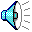 SubQuery (IN:  Look up a Set)
SELECT Customer.LastName, Customer.FirstName
FROM Customer INNER JOIN Sale ON Customer.CustomerID = Sale.CustomerID
WHERE ((Month([SaleDate])=3)) And Customer.CustomerID In
   (SELECT CustomerID
    FROM Sale
    WHERE (Month([SaleDate])=5) );
LastName	First
Adkins	Inga
McCain	Sam
Grimes	Earl
Customer
Sale
CustomerID
Phone
FirstName
LastName
SaleID
SaleDate
EmployeeID
CustomerID
List all of the customers who bought something in March and who also bought something in May.  (Two tests on the same data!)
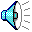 SubQuery (ANY, ALL)
Find animals that sold for more than any of the prices of cats
(= find animals that sold for more than the greatest price of any cat)
SELECT Animal.AnimalID, Name, SalePrice, ListPrice
FROM Animal 
INNER JOIN SaleAnimal ON Animal.AnimalID = SaleAnimal.AnimalID
WHERE ((SalePrice > Any
   (SELECT ListPrice
    FROM Animal 
    INNER JOIN SaleAnimal ON Animal.AnimalID = SaleAnimal.AnimalID
    WHERE Category = ‘Cat’))
 AND (Category=‘Cat’);
Any:  value is compared to each item in the list.  If it is True for any of the items, the statement is evaluated to True.
All:  value is compared to each item in the list.  If it is True for every item in the list, the statement is evaluated to True (much more restrictive than any).
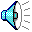 SubQuery:  NOT IN (Subtract)
Animal
SELECT Animal.AnimalID, Animal.Name, Animal.Category
FROM Animal
WHERE (Animal.AnimalID Not In
   (SELECT AnimalID From SaleAnimal));
AnimalID
Name
Category
Breed
AnimalID	Name	Category
12	Leisha	Dog
19	Gene	Dog
25	Vivian	Dog
34	Rhonda	Dog
88	Brandy	Dog
181		Fish
SELECT Animal.AnimalID, Name, SalePrice, ListPrice
FROM Animal 
INNER JOIN SaleAnimal ON Animal.AnimalID = SaleAnimal.AnimalID
….
Which animals have not been sold?
Start with list of all animals.
Subtract out list of those who were sold.
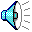 SubQuery:  NOT IN (Data)
Animal
SaleAnimal
ID	Name	Category	Breed
	2		Fish	Angel
	4	Gary	Dog	Dalmation
	5		Fish	Shark
	6	Rosie	Cat	Oriental Shorthair
	7	Eugene	Cat	Bombay
	8	Miranda	Dog	Norfolk Terrier
	9		Fish	Guppy
	10	Sherri	Dog	Siberian Huskie
	11	Susan	Dog	Dalmation
	12	Leisha	Dog	Rottweiler
ID	SaleID	SalePrice
	2	35	$10.80
	4	80	$156.66
	6	27	$173.99
	7	25	$251.59
	8	4	$183.38
	10	18	$150.11
	11	17	$148.47
SELECT Animal.AnimalID, Animal.Name, Animal.Category
FROM Animal
WHERE (Animal.AnimalID Not In
   (SELECT AnimalID From SaleAnimal));
Which animals have not been sold?
Start with list of all animals.
Subtract out list of those who were sold.
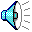 FROM 
Animal INNER JOIN SaleAnimal 
ON 
Animal.AnimalID = SaleAnimal.AnimalID
Left Outer Join
SELECT Animal.AnimalID, Animal.Name, Animal.Category, SaleAnimal.SalePrice
FROM Animal LEFT JOIN SaleAnimal
ON Animal.AnimalID = SaleAnimal.AnimalID
WHERE (SaleAnimal.SaleID Is Null);
AnimalID	Name	Category
12	Leisha	Dog
19	Gene	Dog
25	Vivian	Dog
34	Rhonda	Dog
88	Brandy	Dog
181		Fish
Animal
SaleAnimal
AnimalID
Name
Category
Breed
SaleID
AnimalID
SalePrice
Which animals have not been sold?
LEFT JOIN includes all rows from left table (Animal)
But only those from right table (SaleAnimal) that match a row in Animal on AnimalID.
Thus rows in Animal without matching data in Sale Animal will have Null data for SaleAnimal.AnimalID and SaleAnimal.SalePrice
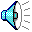 Left Outer Join (Example)
ID	SaleID	SalePrice
	2	35	$10.80
	4	80	$156.66
	Null	Null	Null
	6	27	$173.99
	7	25	$251.59
	8	4	$183.38
	Null	Null	Null
	10	18	$150.11
	11	17	$148.47
	Null	Null	Null
ID	Name	Category	Breed
	2		Fish	Angel
	4	Gary	Dog	Dalmation
	5		Fish	Shark
	6	Rosie	Cat	Oriental Shorthair
	7	Eugene	Cat	Bombay
	8	Miranda	Dog	Norfolk Terrier
	9		Fish	Guppy
	10	Sherri	Dog	Siberian Huskie
	11	Susan	Dog	Dalmation
	12	Leisha	Dog	Rottweiler
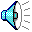 SubQuery for Computation
SELECT SaleAnimal.AnimalID, Animal.Category, SaleAnimal.SalePrice
FROM Animal
INNER JOIN SaleAnimal ON Animal.AnimalID = SaleAnimal.AnimalID
WHERE ((Animal.Category=‘Cat’) AND (SaleAnimal.SalePrice>
    (	SELECT AVG(SalePrice)
	FROM Animal
	INNER JOIN SaleAnimal ON Animal.AnimalID = SaleAnimal.AnimalID
	WHERE (Animal.Category=‘Cat’)                    )    )   );
Animal
SaleAnimal
Don’t know the average, so use a subquery to compute it.
Watch parentheses.
AnimalID
Name
Category
Breed
SaleID
AnimalID
SalePrice
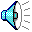 Correlated Subquery
List the Animals that have sold for a price higher than the average for animals in that Category.
SELECT AnimalID, Name, Category, SalePrice
FROM Animal INNER JOIN SaleAnimal ON Animal.AnimalID = SaleAnimal.AnimalID
WHERE (SaleAnimal.SalePrice>
    (SELECT Avg(SaleAnimal.SalePrice)
     FROM Animal INNER JOIN SaleAnimal ON Animal.AnimalID = SaleAnimal.AnimalID
     WHERE (Animal.Category = Animal.Category) )  )
ORDER BY SaleAnimal.SalePrice DESC;
The subquery needs to compute the average for a given category.
Problem: Which category?
Answer: the category that matches the category from the main part of the query.
Problem: How do we refer to it? Both tables are called Animal. This query will not work yet.
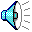 Correlated SubQuery (Avoid)
Match category in subquery with top level
Rename tables (As)
Correlated Subquery
Recompute subquery for every row in top level--slow!
Better to compute and save Subquery, then use in join.
SELECT A1.AnimalID, A1.Name, A1.Category, SaleAnimal.SalePrice
FROM Animal As A1 INNER JOIN SaleAnimal 
	ON A1.AnimalID = SaleAnimal.AnimalID
WHERE (SaleAnimal.SalePrice>
    (SELECT Avg(SaleAnimal.SalePrice)
     FROM Animal As A2  INNER JOIN SaleAnimal 
	ON A2.AnimalID = SaleAnimal.AnimalID
     WHERE (A2.Category = A1.Category) )  )
ORDER BY SaleAnimal.SalePrice DESC;
This is recomputed 
for every new category
List the Animals that have sold for a price higher than the average for animals in that Category.
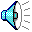 Correlated Subquery Problem
Animal + SaleAnimal
Category	SalePrice
Compute Avg: $37.78
Fish	$10.80
Dog	$156.66
Fish	$19.80
Cat	$173.99
Cat	$251.59
Dog	$183.38
Fish	$1.80
Dog	$150.11
Dog	$148.47
Compute Avg: $174.20
Compute Avg: $37.78
Compute Avg: $169.73
Compute Avg: $169.73
Recompute average for every row in the main query!
Assume small query
100,000 rows
5 categories of 20,000 rows
100,000 * 20,000 = 1 billion rows to read!
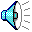 More Efficient Solution: 2 queries
Animal + SaleAnimal
Saved Query
Category	SalePrice
Category	AvgOfSalePrice
Fish	$10.80
Dog	$156.66
Fish	$19.80
Cat	$173.99
Cat	$251.59
Dog	$183.38
Fish	$1.80
Dog	$150.11
Dog	$148.47
Bird	$176.57
Cat	$169.73
Dog	$174.20
Fish	$37.78
Mammal	$80.72
Reptile	$181.83
Spider	$118.16
JOIN
Animal.Category = Query1.Category
Compute the averages once and save query
JOIN saved query to main query
Two passes through table: 1 billion / 200,000 => 10,000
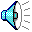 UNION Operator
SELECT EID, Name, Phone, Salary, ‘East’ AS Office
FROM EmployeeEast
UNION
SELECT EID, Name, Phone, Salary, ‘West’ AS Office
FROM EmployeeWest
EID	Name	Phone	Salary	Office
352	Jones	3352	45,000	East
876	Inez	8736	47,000	East
372	Stoiko	7632	38,000	East

890	Smythe	9803	62,000	West
361	Kim	7736	73,000	West
Offices in Los Angeles and New York.
Each has an Employee table (East and West).
Need to search data from both tables.
Columns in the two SELECT lines must match.
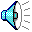 UNION, INTERSECT, EXCEPT
List the name of any employee who has worked for both the East and West regions.
A
B
C
T1
T2
SELECT EID, Name
FROM EmployeeEast
INTERSECT
SELECT EID, Name
FROM EmployeeWest
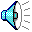 Multiple JOIN Columns
Animal
AnimalID
Name
Category
Breed
DateBorn
Gender
. . .
Breed
Category
Breed
SELECT *
FROM Breed INNER JOIN Animal
ON Breed.Category = Animal.Category
AND Breed.Breed = Animal.Breed
Sometimes need to JOIN tables on more than one column.
PetStore:  Category and Breed.
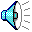 Reflexive Join
Employee
EID	Name	. . .	Manager
115	Sanchez		765
462	Miller		115
523	Hawk		115
765	Munoz		886
SQL
SELECT Employee.EID, Employee.Name, Employee.Manager, E2.Name
FROM Employee INNER JOIN Employee AS E2
ON Employee.Manager = E2.EID
Result
EID	Name	Manager	Name
115	Sanchez	765	Munoz
462	Miller	115	Sanchez
523	Hawk	115	Sanchez
Need to connect a table to itself.
Common example:  Employee(EID, Name, . . ., Manager)
A manager is also an employee.
Use a second copy of the table and an alias.
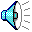 CASE Function
Select AnimalID,
	CASE
		WHEN Date()-DateBorn < 90 Then “Baby”
		WHEN Date()-DateBorn >= 90
		   AND Date()-DateBorn < 270 Then “Young”
		WHEN Date()-DateBorn >= 270
		   AND Date()-DateBorn < 365 Then “Grown”
		ELSE “Experienced”
	END
FROM Animal;
Not available in Microsoft Access. It is in SQL Server and Oracle.
Used to change data to a different context.
Example: Define age categories for the animals.
Less than 3 months
Between 3 months and 9 months
Between 9 months and 1 year
Over 1 year
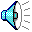 Inequality Join
AccountsReceivable (“AR”)
Categorize by Days Late
30, 90, 120+
Three queries?
Better: JOIN to new table for business rules
AR(TransactionID, CustomerID, Amount, DateDue)
LateCategory(Category, MinDays, MaxDays, Charge, …)
Month	30	90	3%
Quarter	90	120	5%
Overdue	120	9999	10%
SELECT *
FROM AR INNER JOIN LateCategory
 ON ((Date() - AR.DateDue) >= LateCategory.MinDays)
 AND ((Date() - AR.DateDue) < LateCategory.MaxDays)
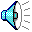 SQL SELECT: REVIEW
SELECT DISTINCT Table.Column {AS alias} , . . .
FROM Table/Query
INNER JOIN Table/Query ON T1.ColA = T2.ColB
WHERE (condition)
GROUP BY Column
HAVING (group condition)
ORDER BY Table.Column
{ Union   second select }
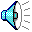 SQL Mnemonic
Someone
From
Ireland
Will
Grow
Horseradish and
Onions
SELECT
FROM
INNER JOIN
WHERE
GROUP BY
HAVING
ORDER BY
SQL is picky about putting the commands in the proper sequence.
If you have to memorize the sequence, this mnemonic may be helpful.
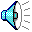 Homework
Study Chapter 5 pp 220-244 carefully using SQ3R
Use the Review Questions 1-8 on pp 251-252 to challenge yourselves. 
Recommended exercises:
Sally’s Pets: previous classes completed all 25 of these exercises within two weeks and sweated blood to do so
You can tackle them without pressure. Do at least the first 10 to apply the theory
USE THE SQL INTERPRETER IN MS-ACCESS TO TEST ALL YOUR QUERIES
Solutions will be distributed after the Spring Break.
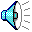 DISCUSSION
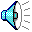